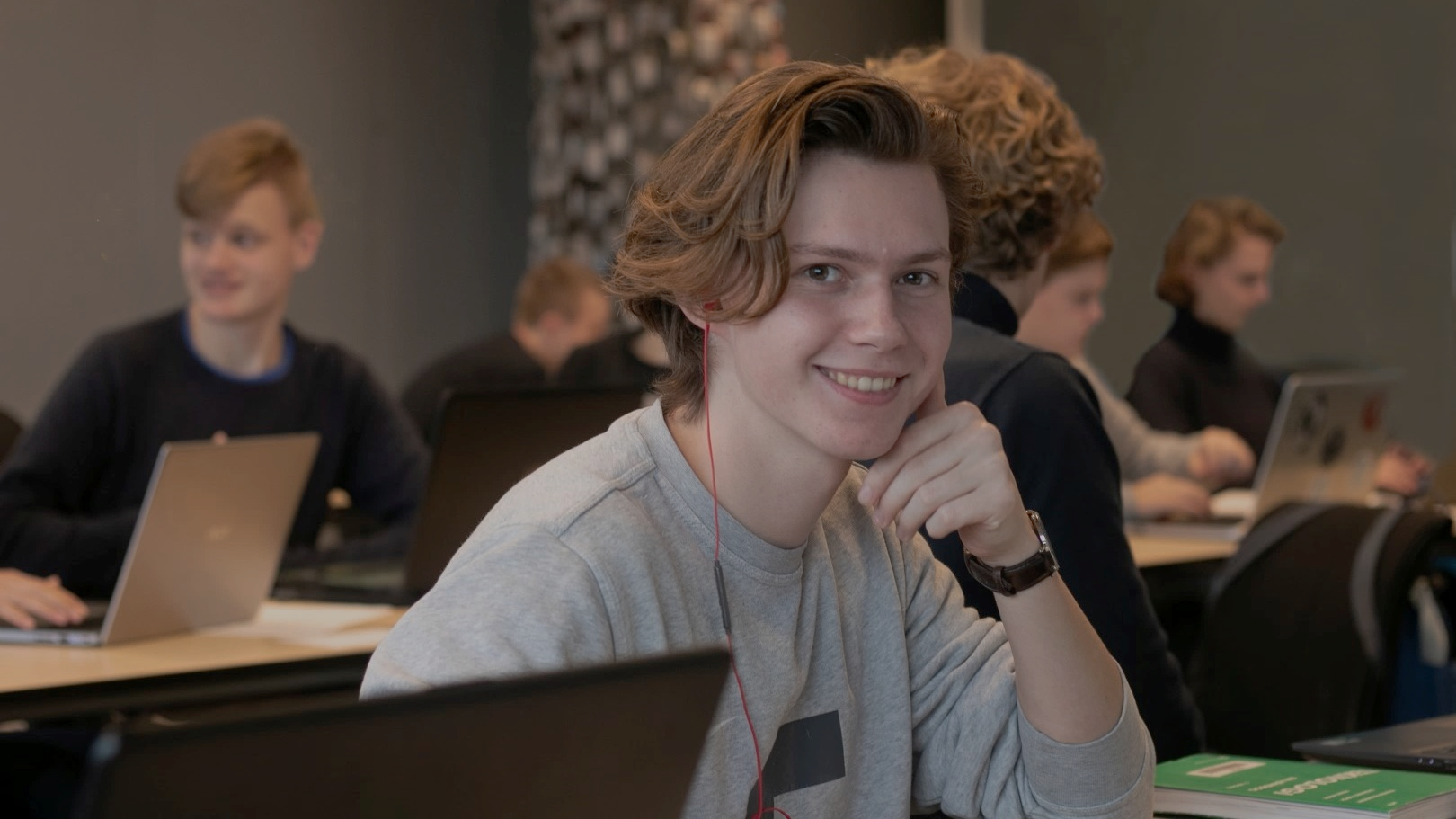 Velkommen til brobygning
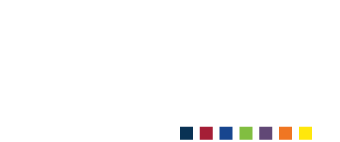 [Speaker Notes: Velkommen til brobygning]
Programmet for i dag:
Præsentation af Rybners 
Præsentation af Byggeri, tømrer 
Brobygningsopgave

Virtuel rundtur på Eud: tømrer
Tak for i dag 
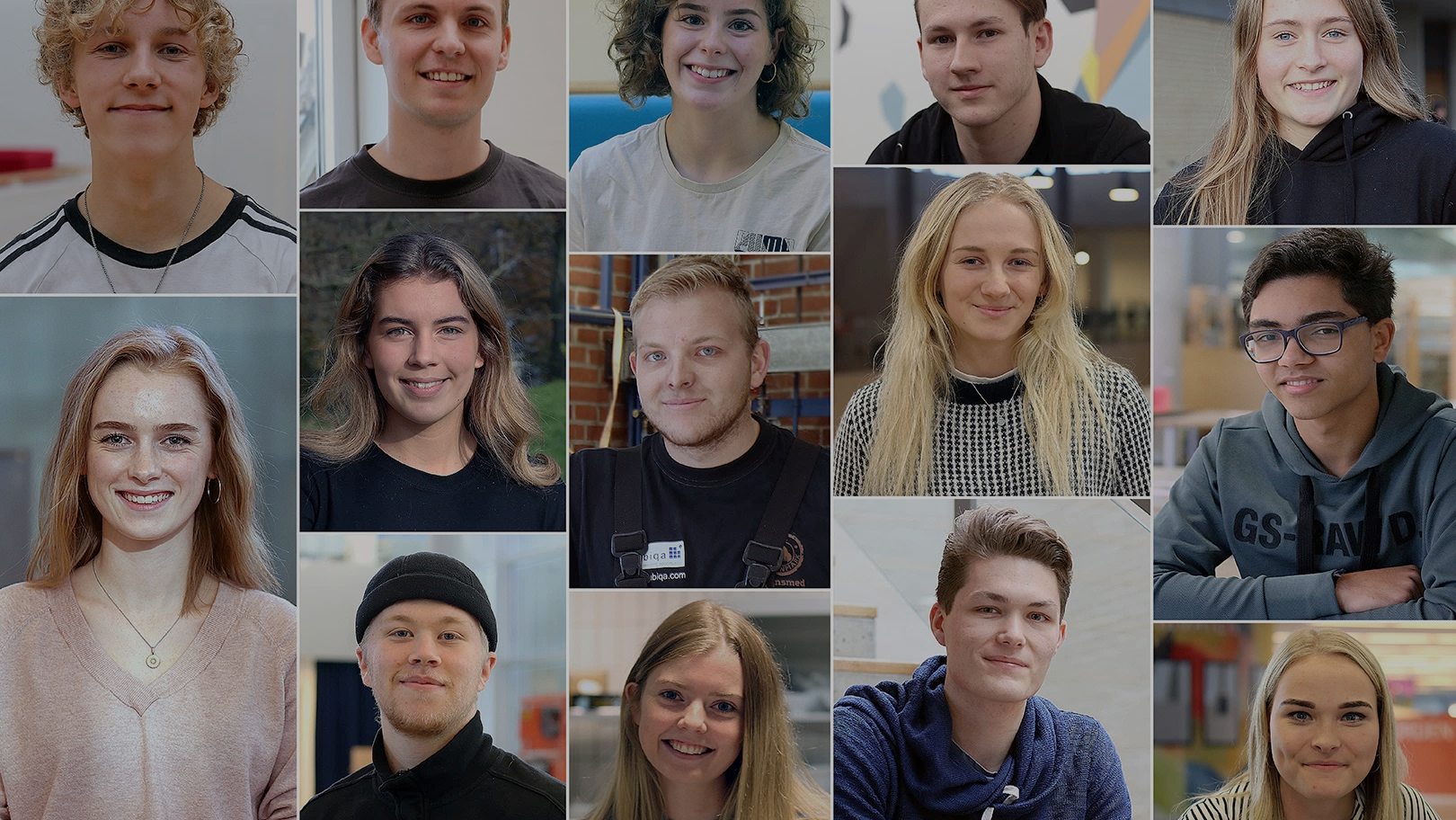 RYBNERS EFTER FOLKESKOLEN?
På Rybners har vi mange 
uddannelser – også den 
rigtige til dig
[Speaker Notes: På Rybners råder over en bred pallette af ungdomsuddannelser. Derfor kan vi tilbyde dig den helt rigtige uddannelse. Vores vejledere hjælper dig gerne med at finde vej til den rette uddannelse, så det kan føles trygt at starte på Rybners.]
VIDEO
Brobygning - Mit Rybners
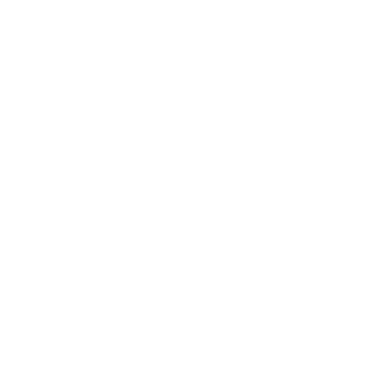 [Speaker Notes: Hør, hvad vores elever siger om at gå på Rybners  Tryk på piler så åbner linket, hvor videoen ligger. 
https://www.youtube.com/watch?v=h-AtPKAML8M]
Alt samlet ét sted
På denne webside finder I alle de informationer, I har brug for:

https://rybners.dk/besoeg-rybners/brobygning/teknisk-skole-byggeri
Præsentation af
Rybners Eud tømrer
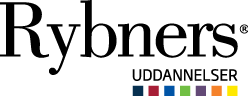 [Speaker Notes: Velkommen til brobygning]
Brobygningsopgave
Introduktion af Sketch Up

Præsentation af opgaven

Gruppearbejde ca. 20 min.

Gennemgang af opgave
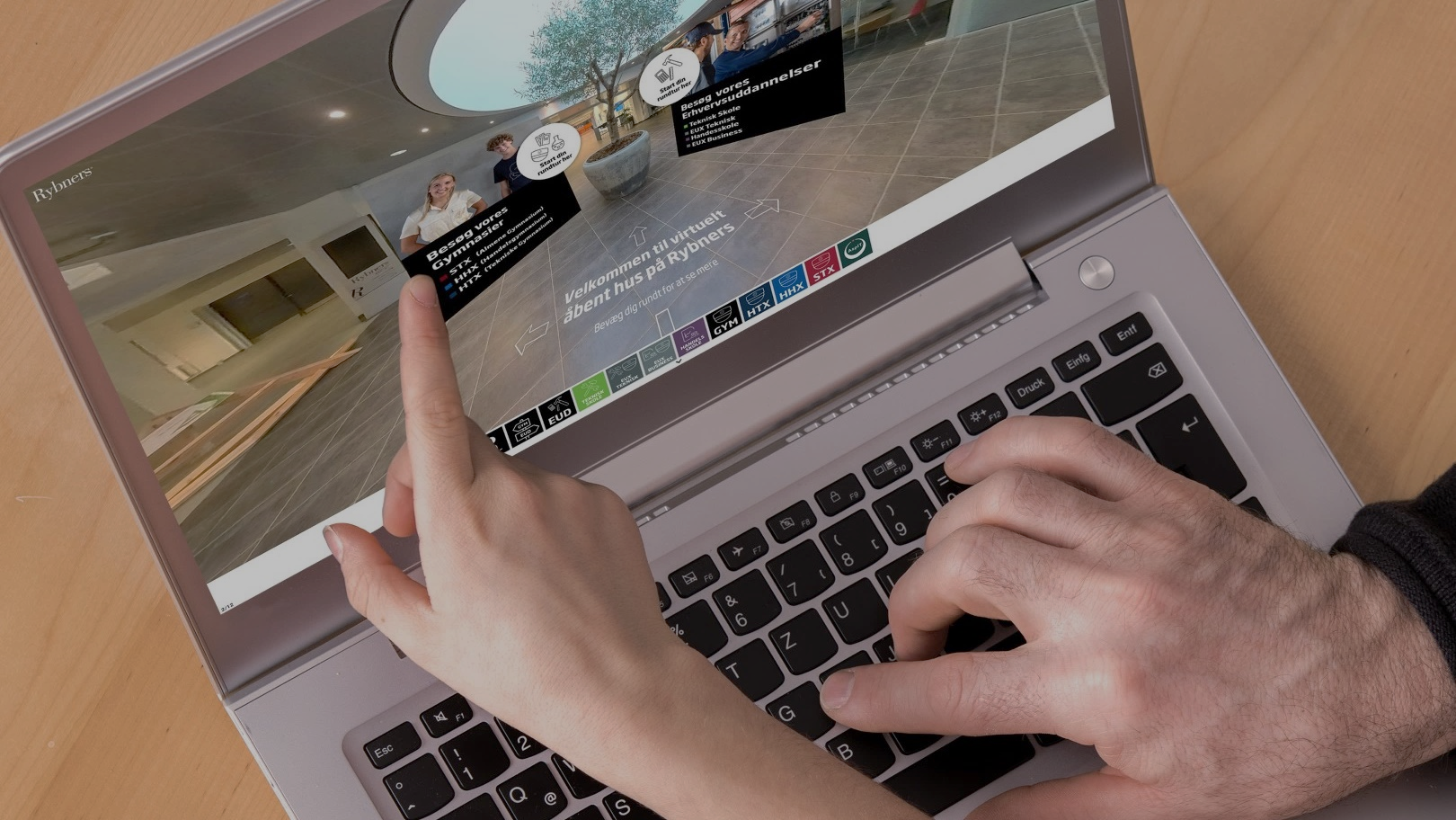 VIRTUEL RUNDTUR
Tag på opdagelse på 
Rybners Eud tømrer
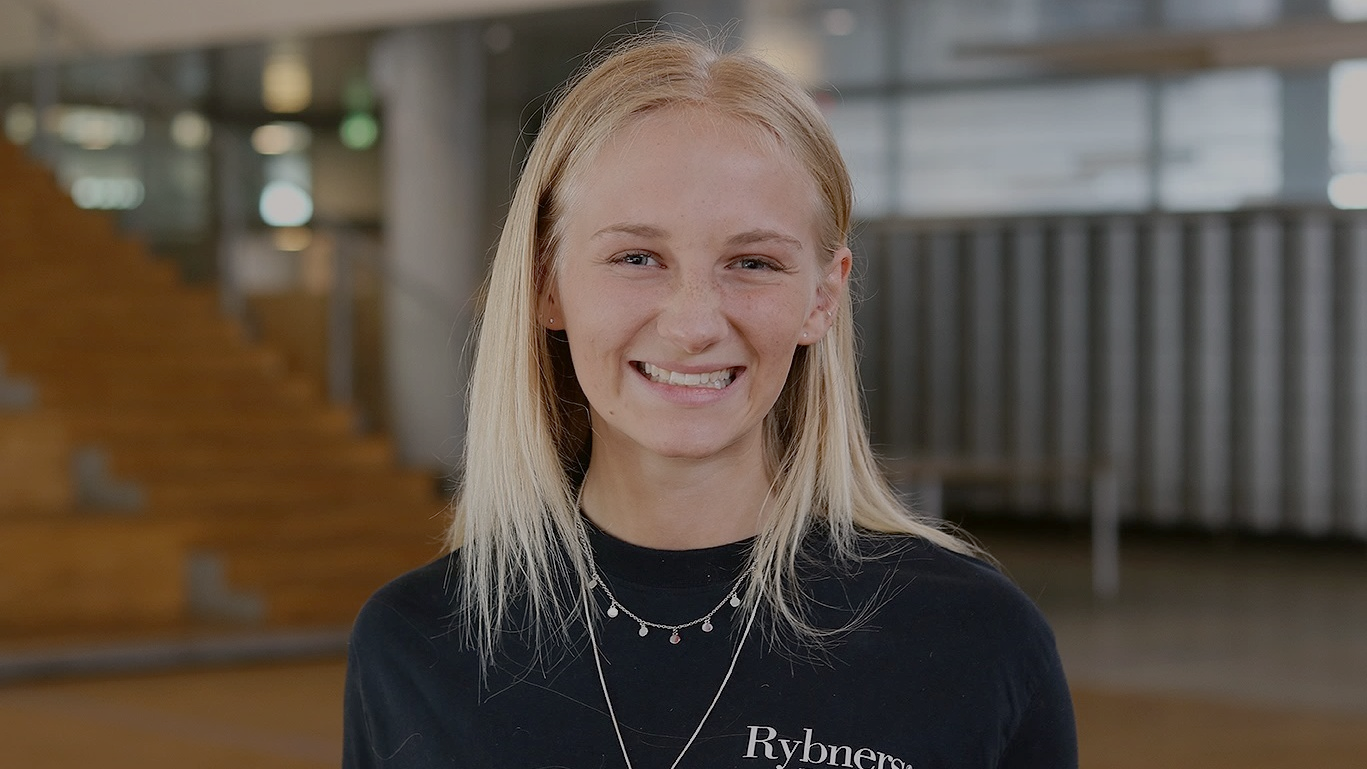 Tilmeld dig vores nyhedsbrev
Få mere information om uddannelsesvalg og studielivet på vores ungdomsuddannelser.
VORES SOCIALE MEDIERFølg hverdagen på Rybners
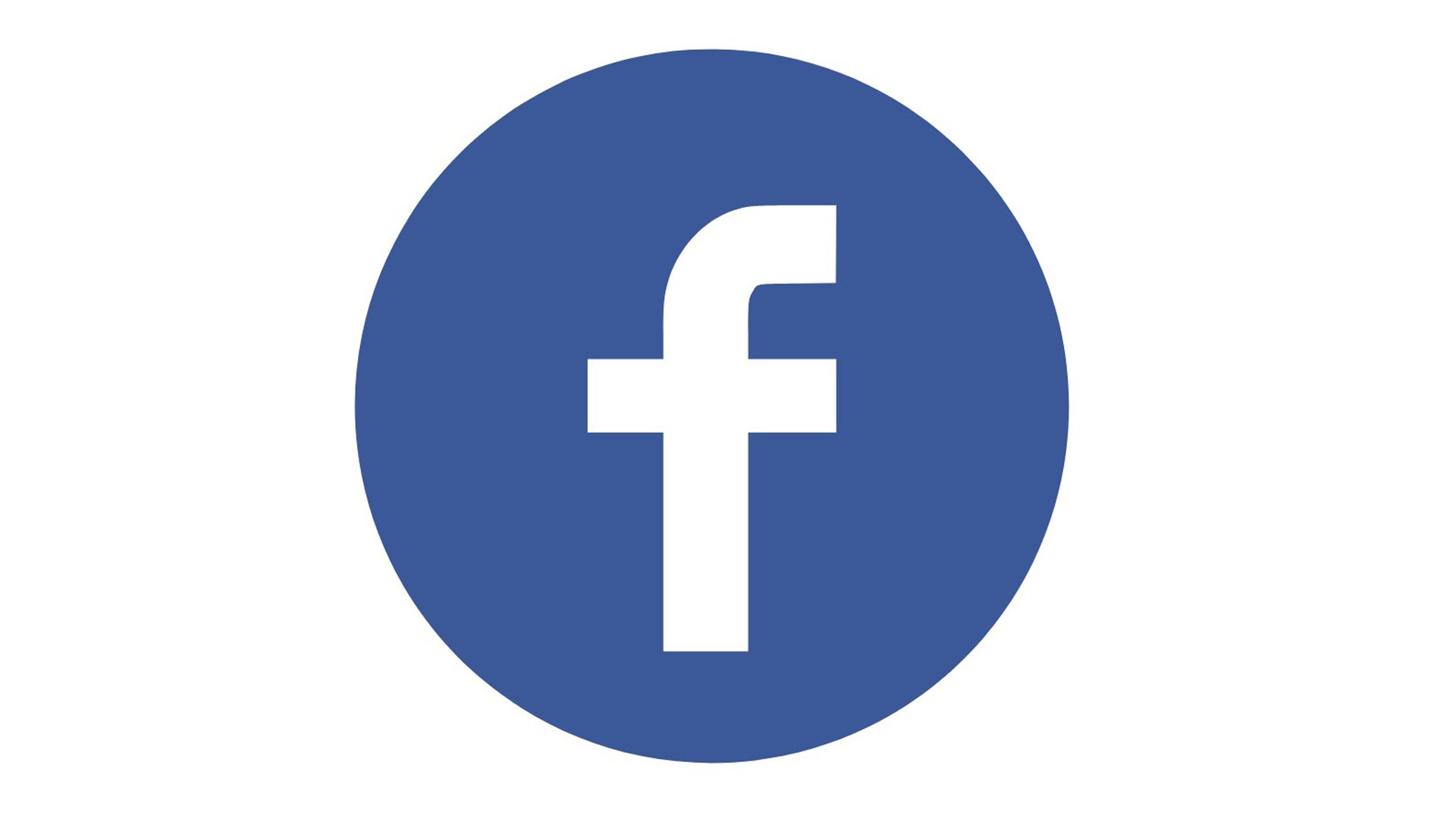 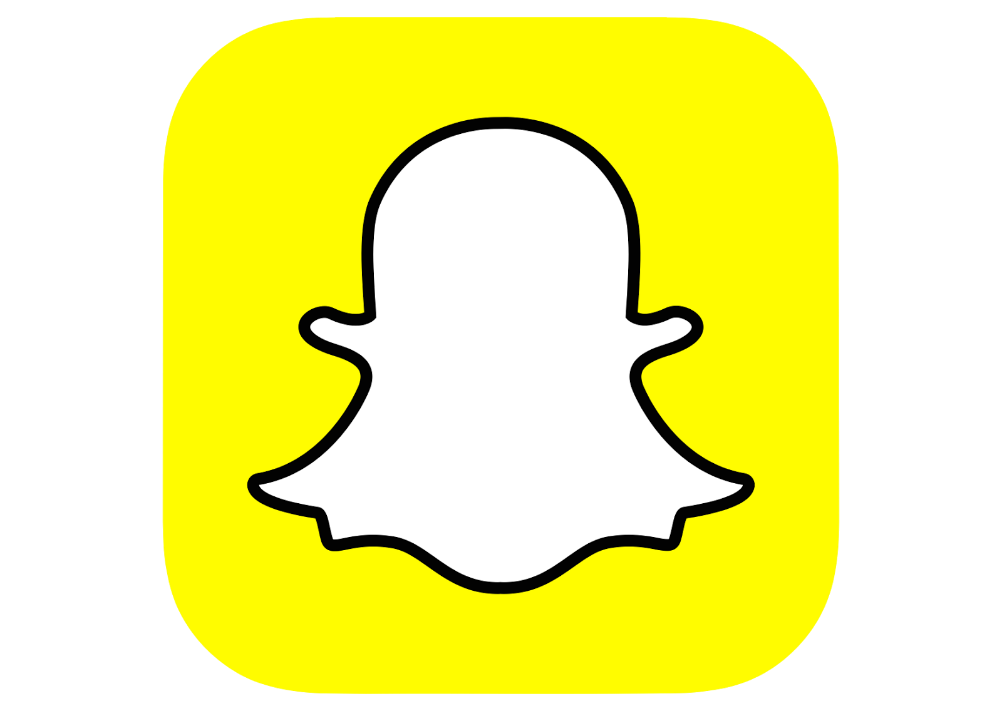 Tak for i dag! 
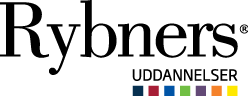 [Speaker Notes: Velkommen til brobgning]